MAÇONNERIE /BAC PRO IBP
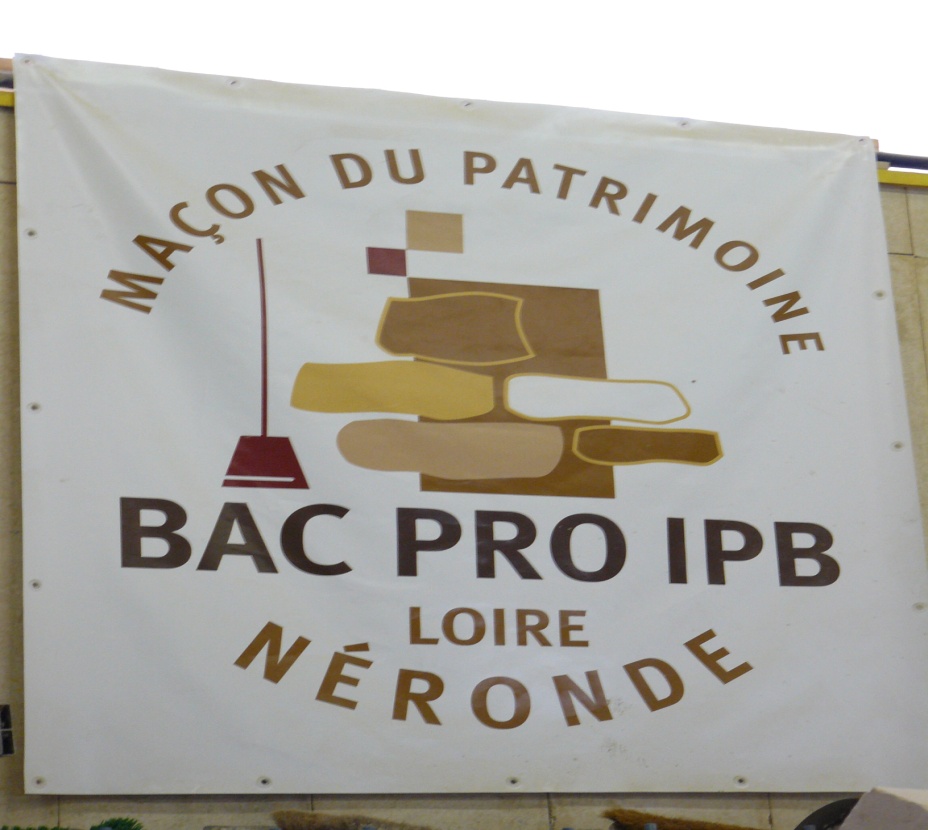 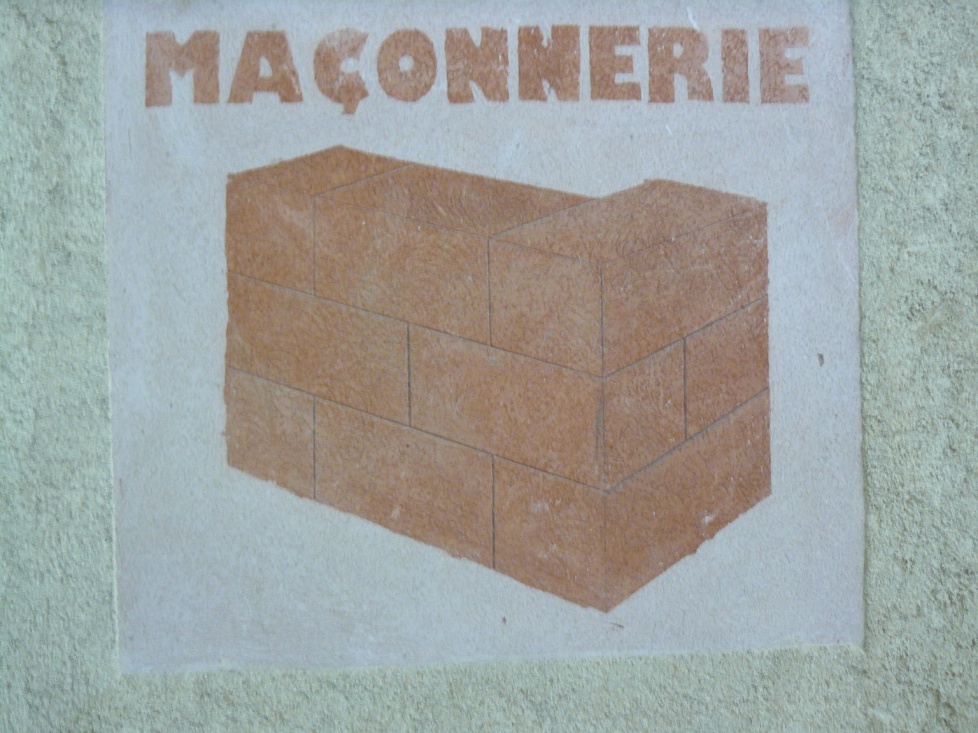 PRÉSENTATION DES FORMATIONS
Le lycée propose plusieurs formations :

Un CAP maçonnerie  (certificat d’aptitude professionnelle) en 2 ans avec 14 semaines de stage en entreprise
 
et un BAC Pro  IPB en 2 ans en alternance.
ATELIER IPB
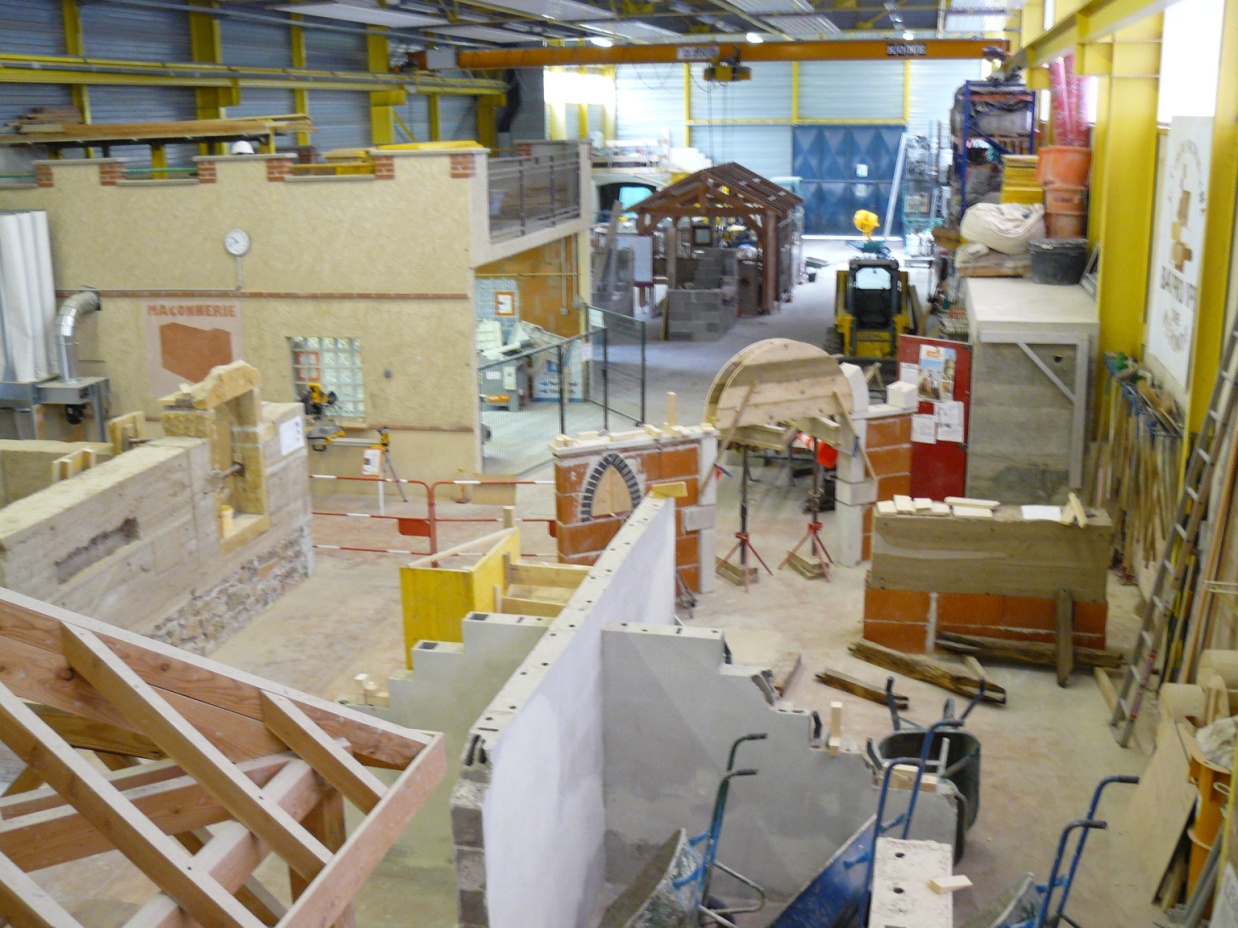 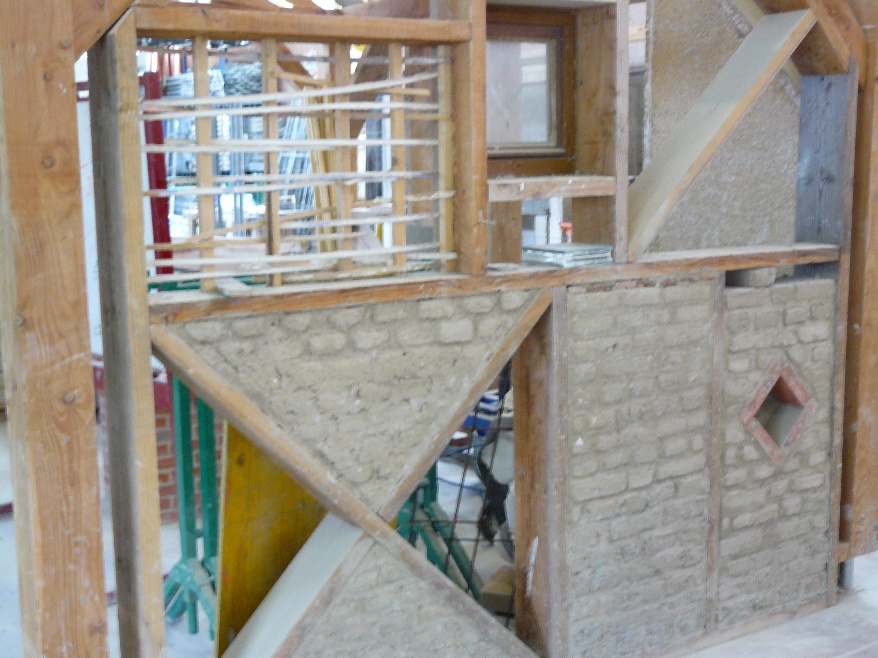 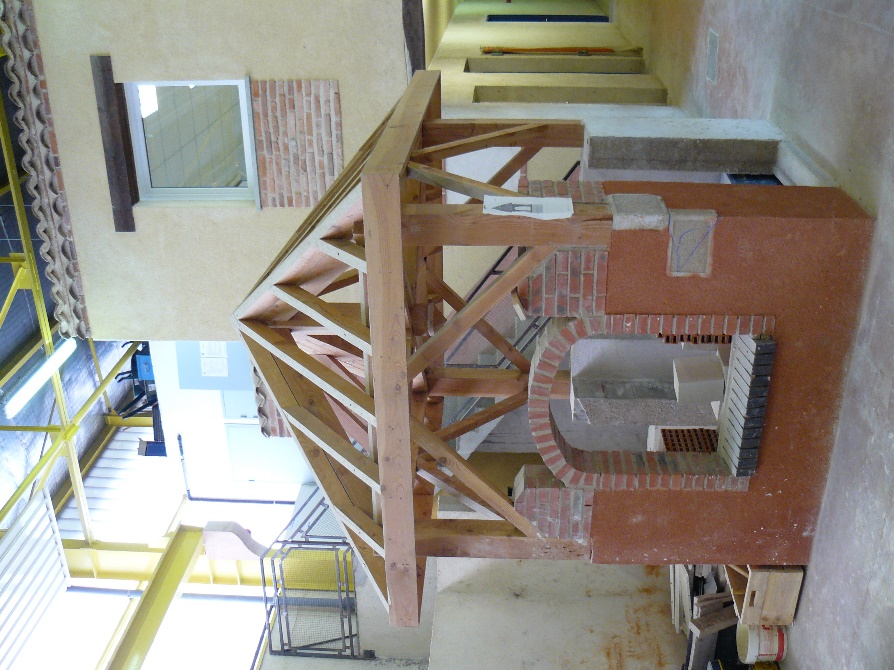 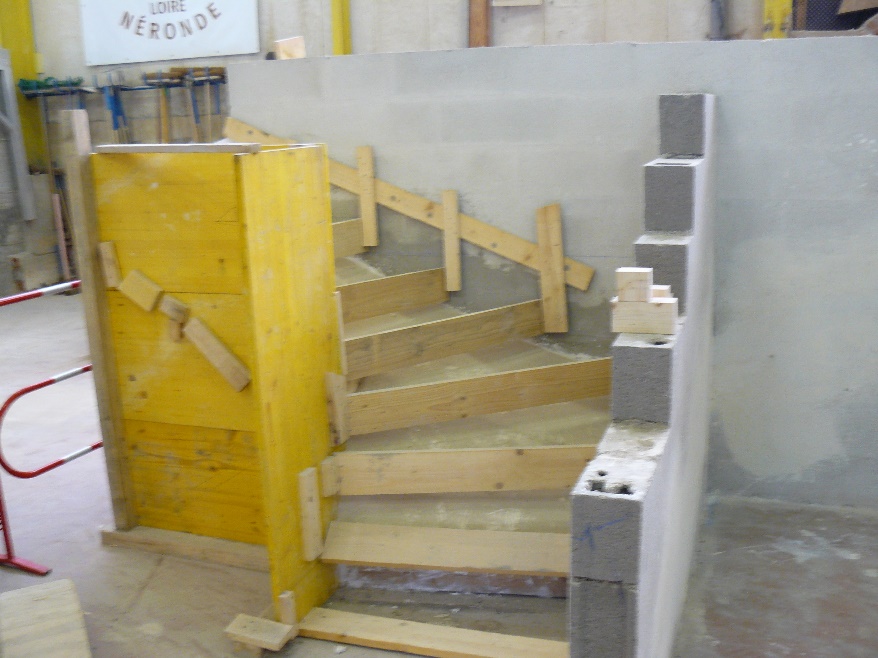 ATELIER CAP
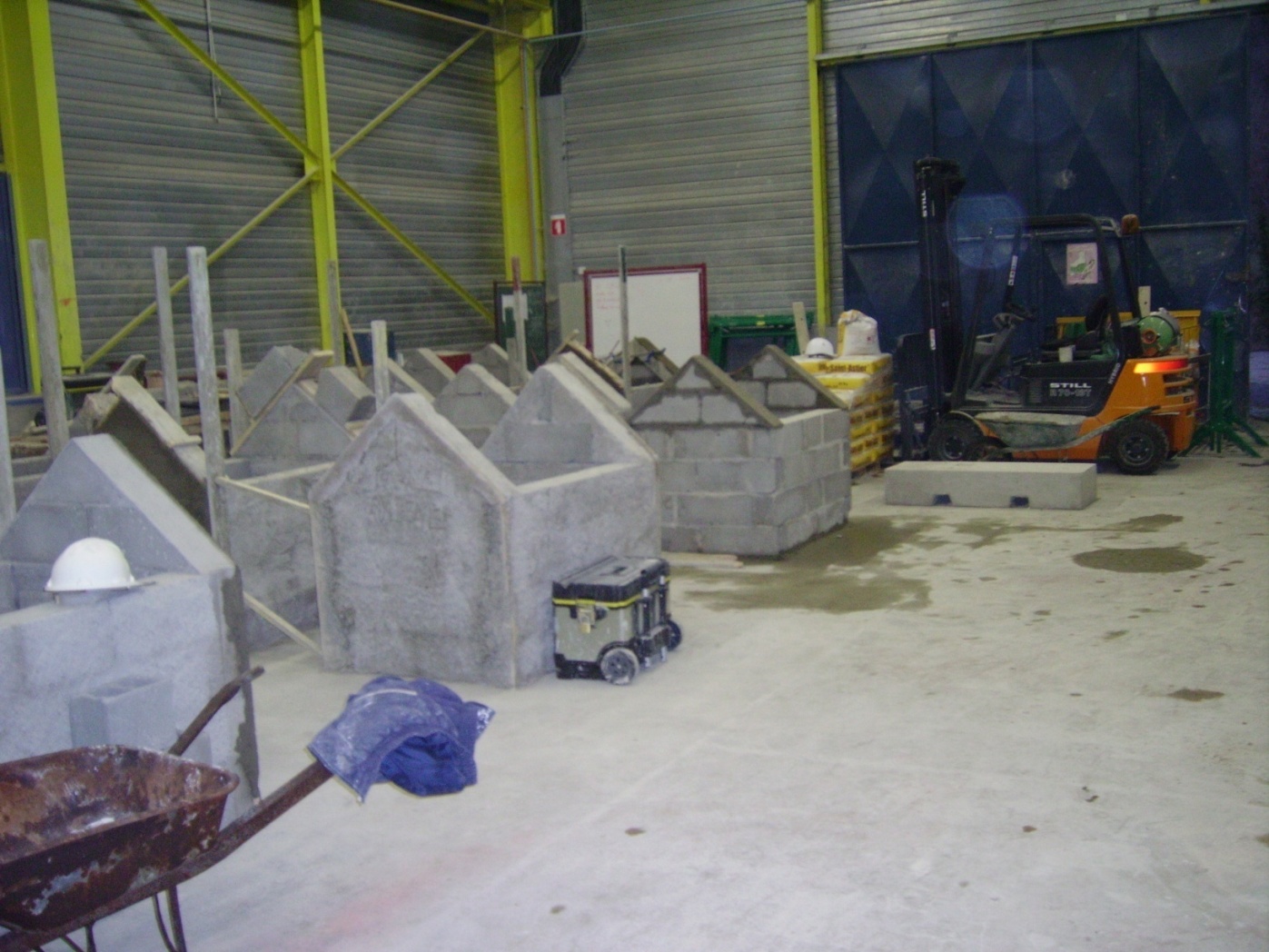 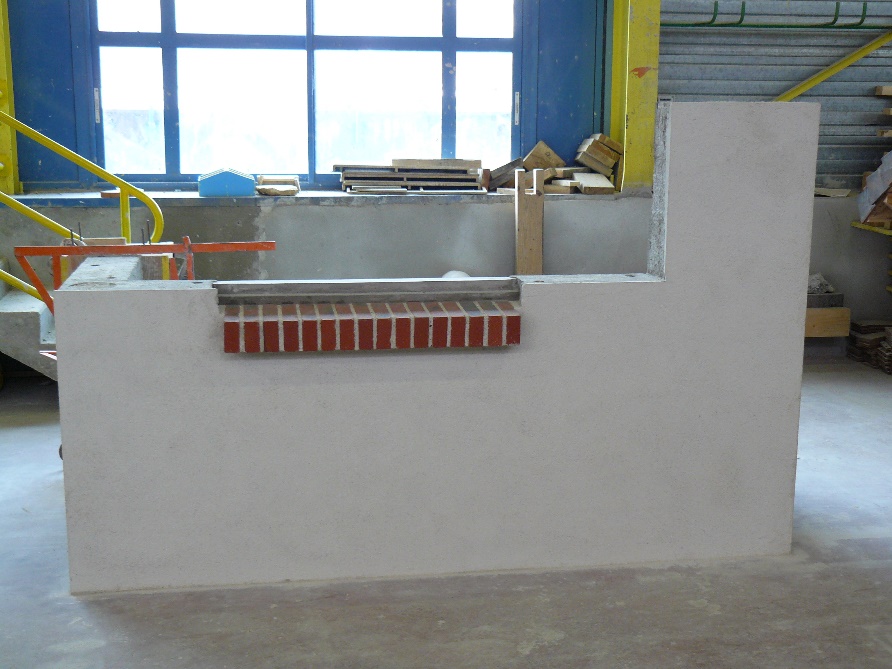 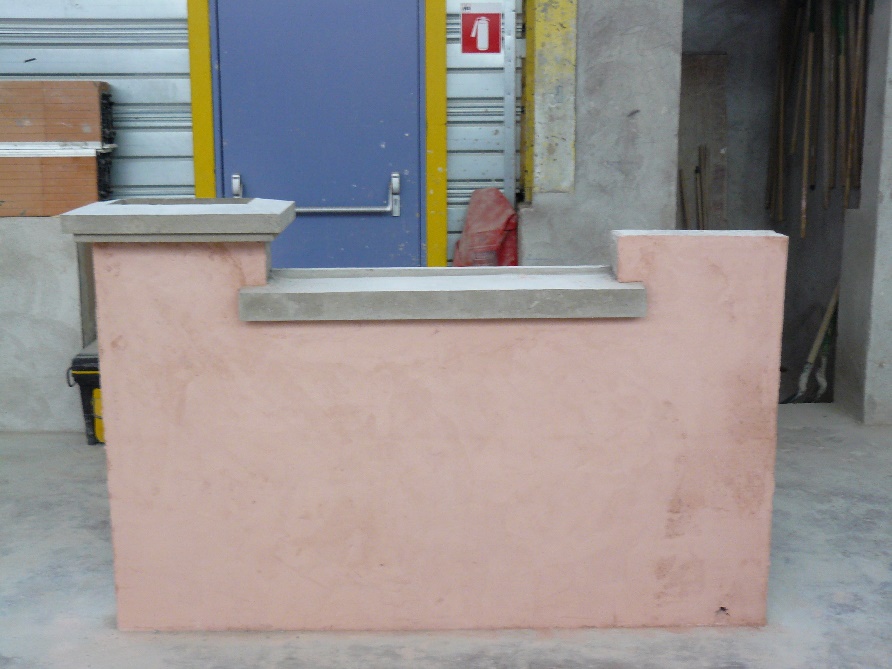